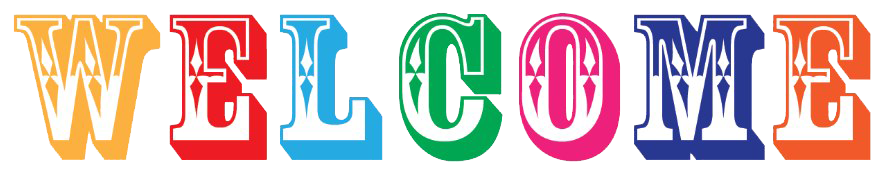 About Teacher
MD. Shaifur Rahman Chowdhury

Assistant teacher
Debiganj Model G.P.S
Mobile: 01757983700
E-mail:
saifur1980ict@gmail.com
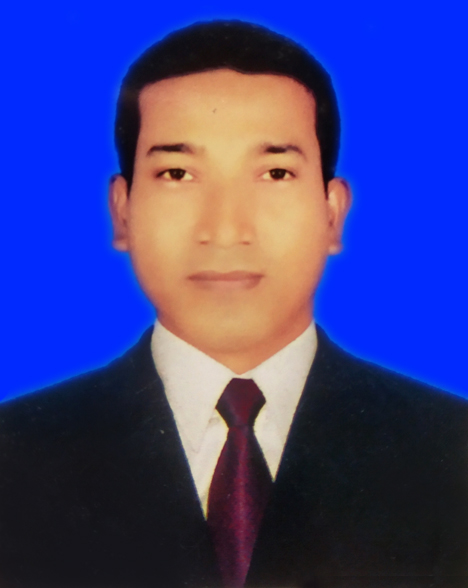 Today’s lesson
Food we need
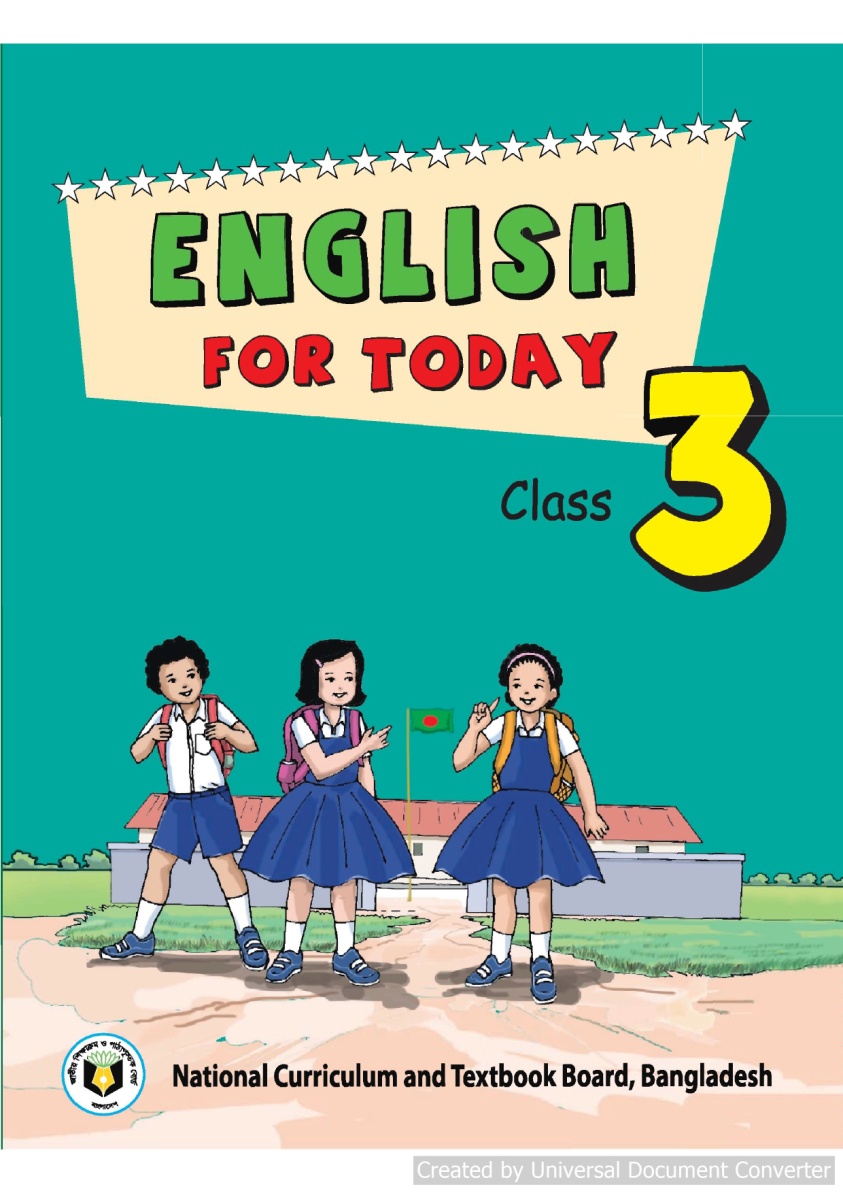 Class: 3
Subject: English
Unit: 36 Lesson: 1-3
Learning outcomes : Students will be albe to


Speaking:

1.1.1  repeat words, phrases and sentences after the teacher with proper sounds and stress.

1.1.2  say words , phrases and sentences with proper  sound and strees.
Look
at the picture
What can you see in the picture?
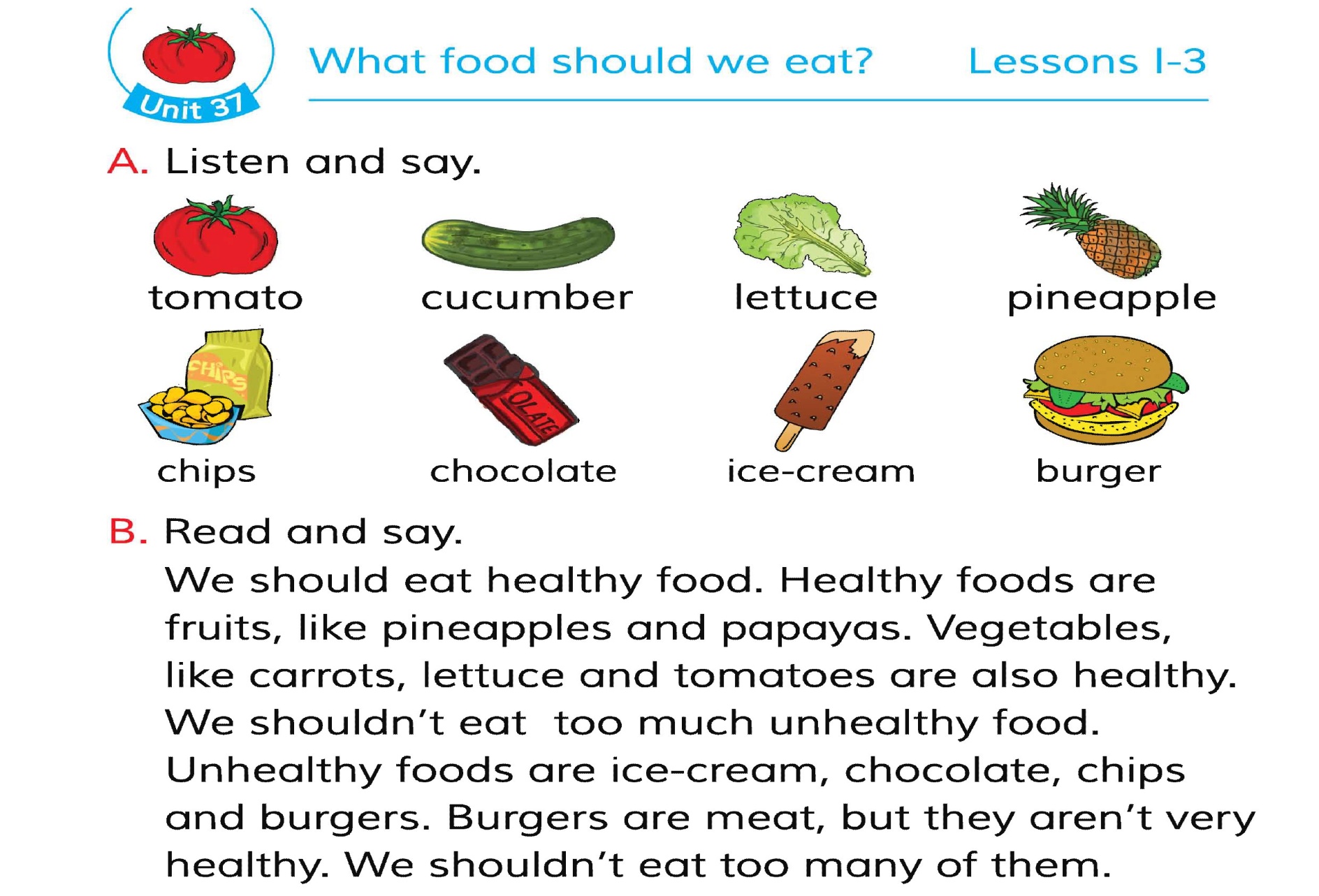 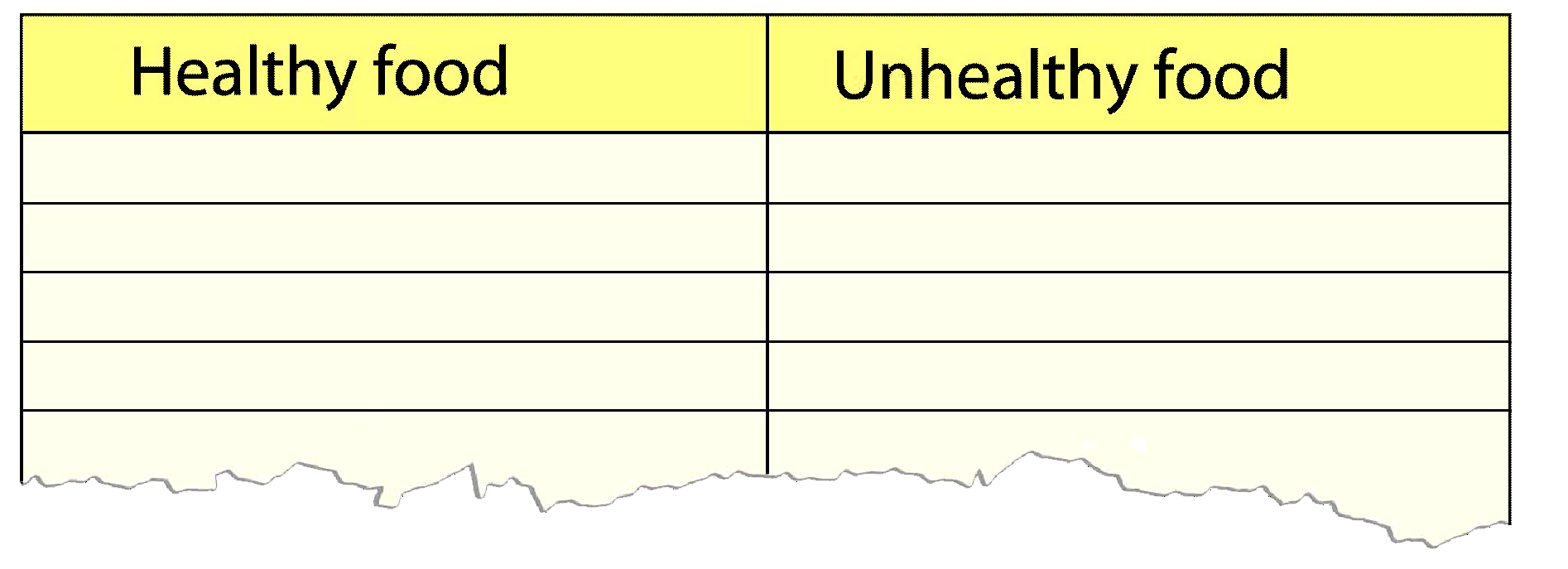 Pineappple
Ice-cream
Papaya
Chocolate
Chips
Carrot
Lettuce
Burger
Tomato
Thanks